志願預填系統操作
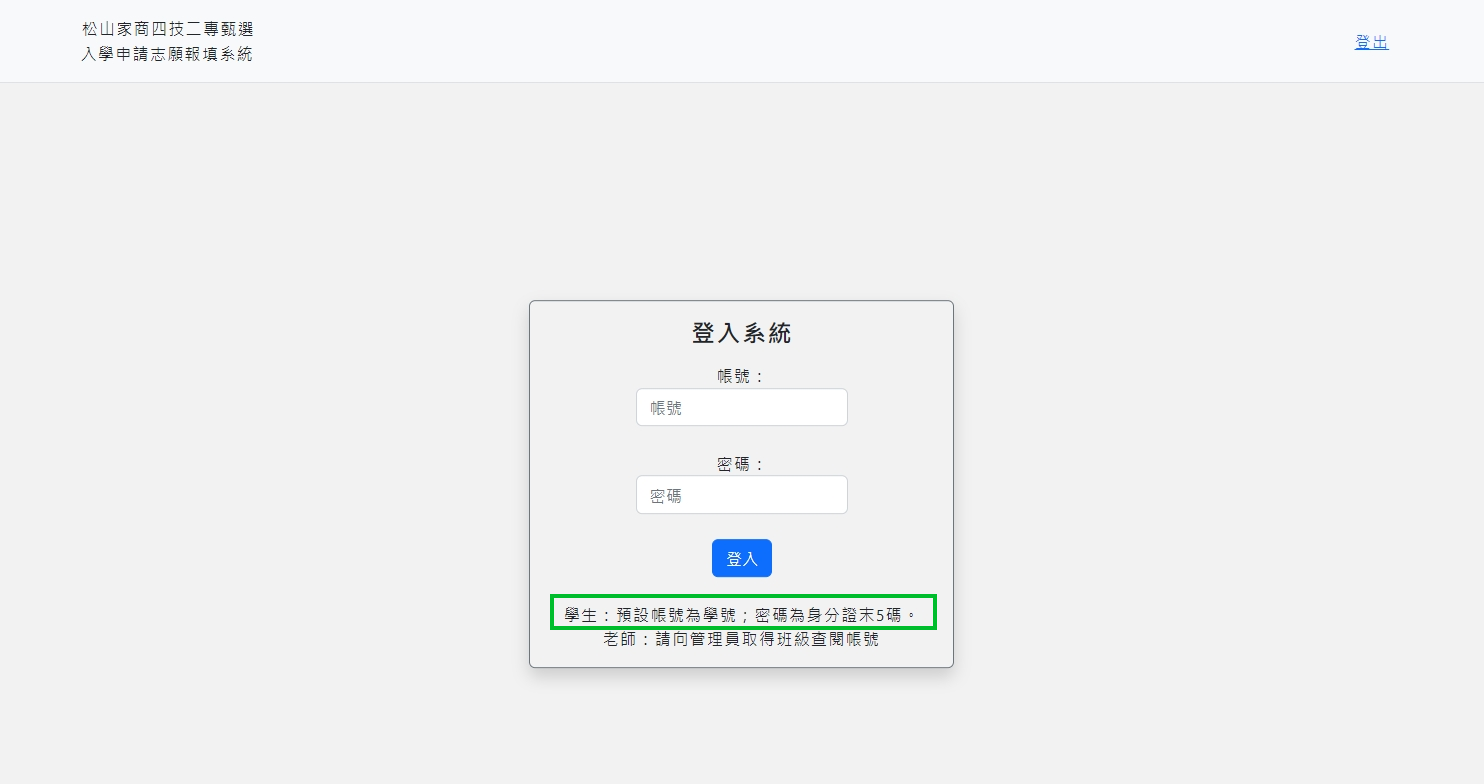 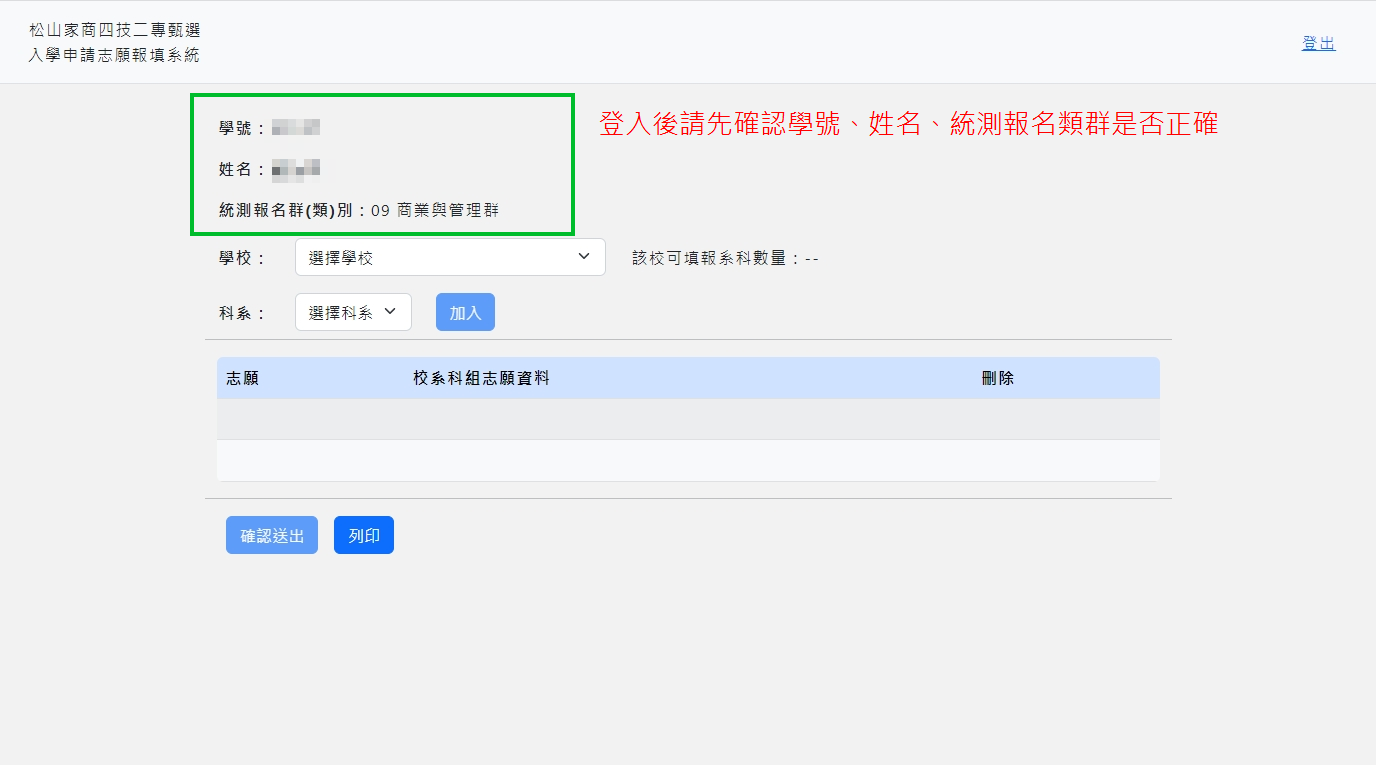 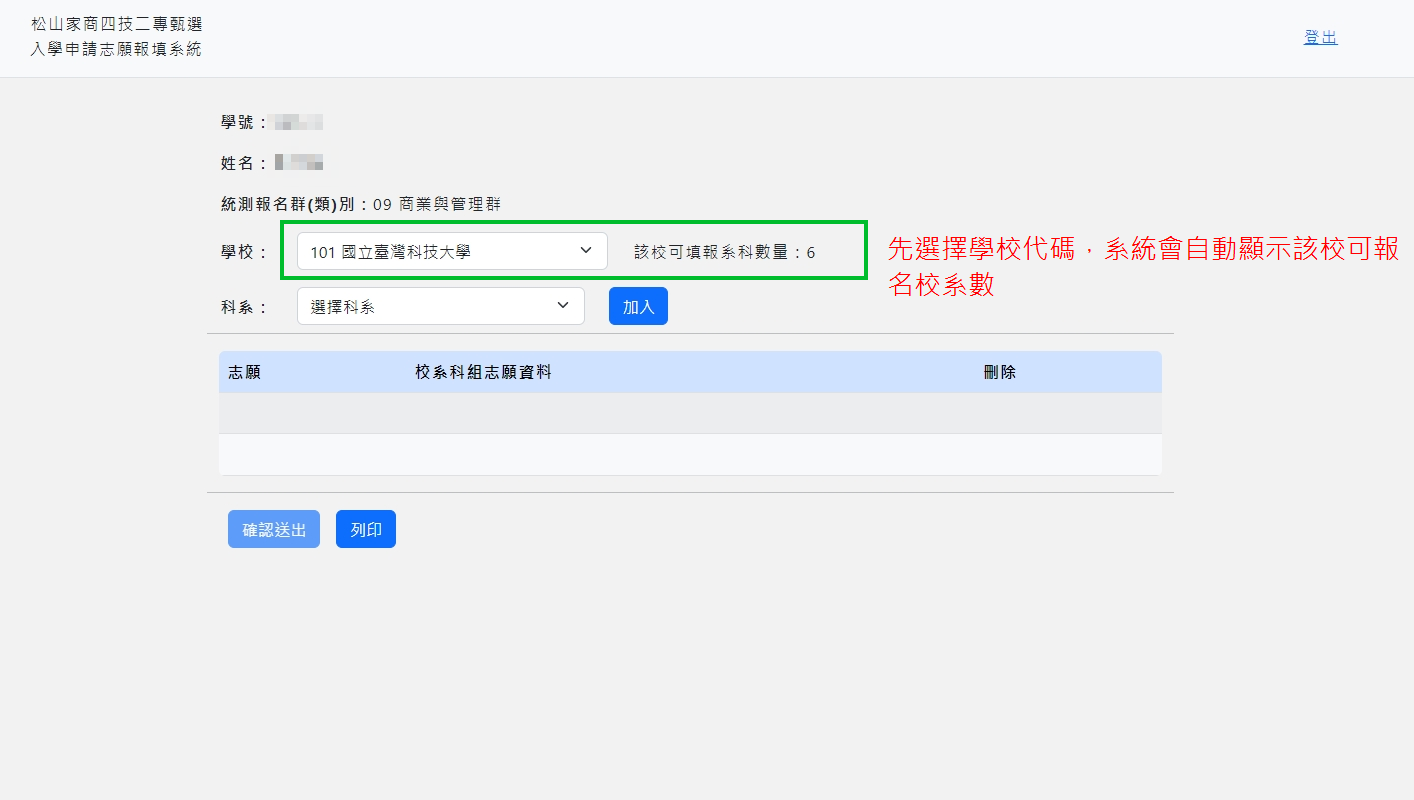 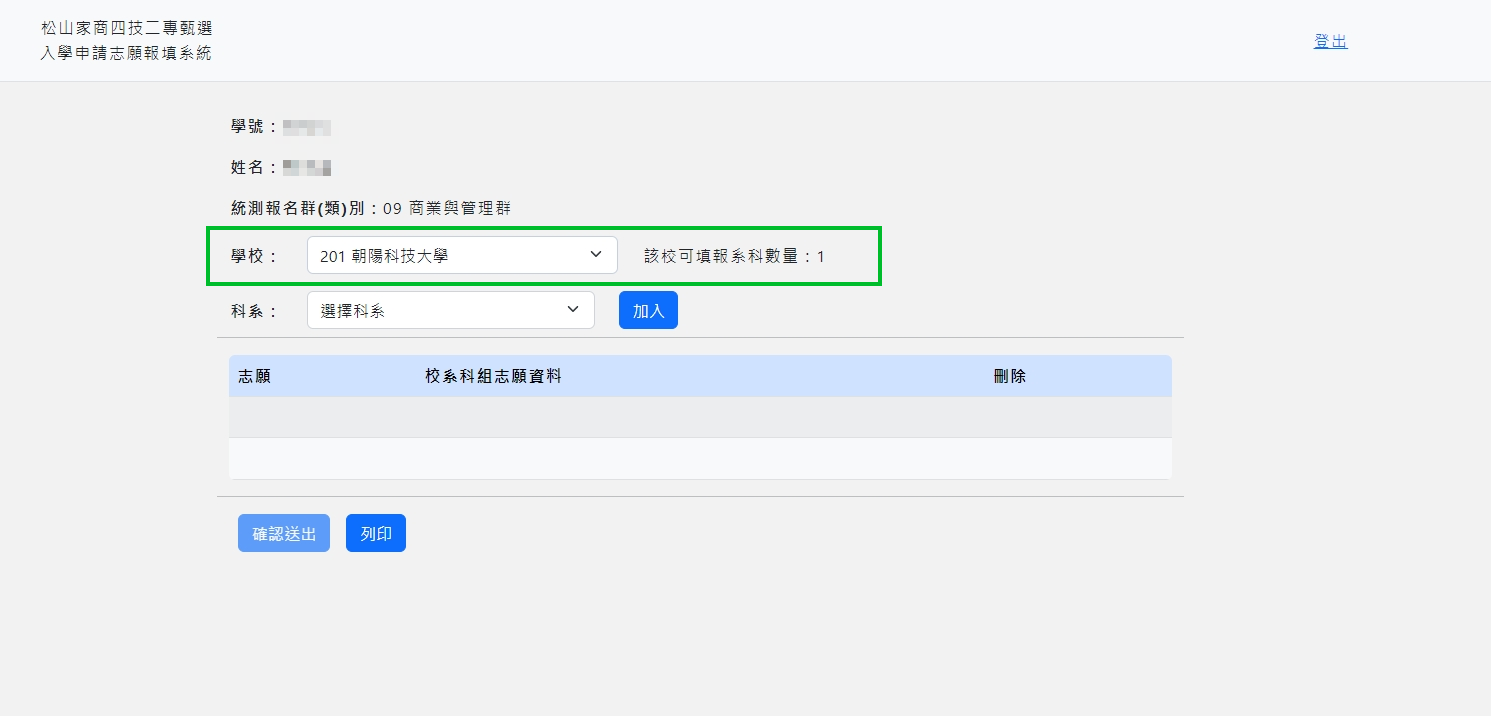 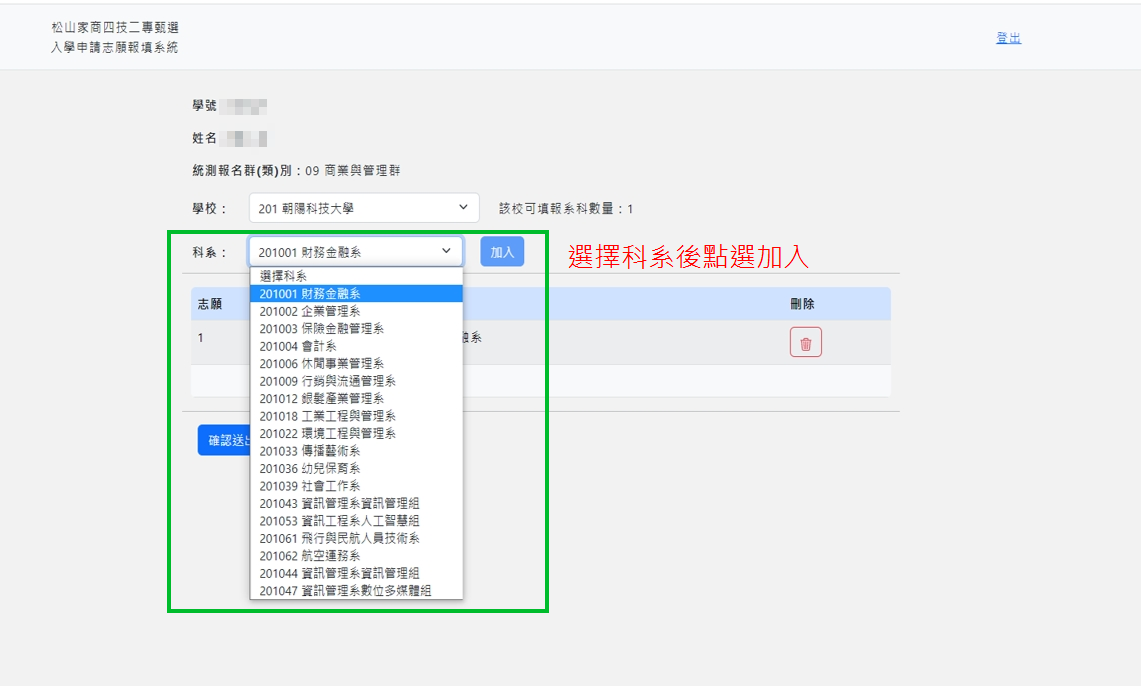 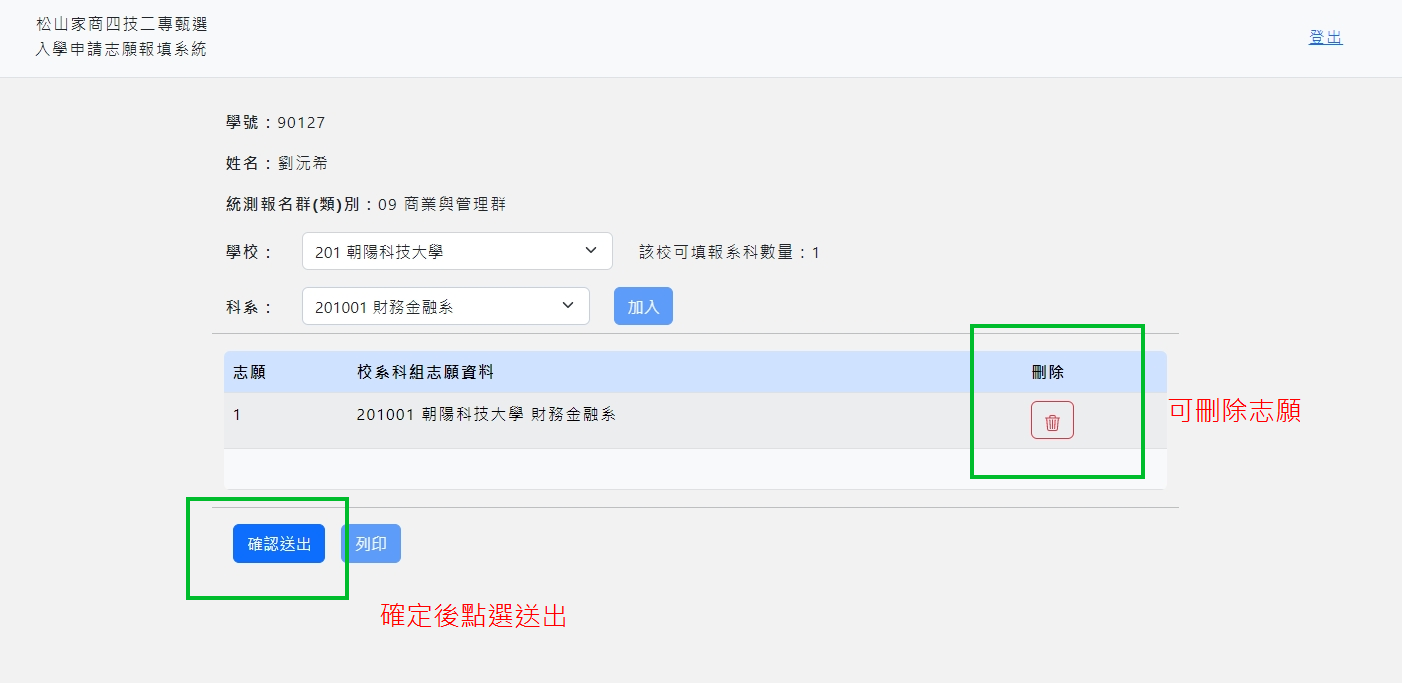 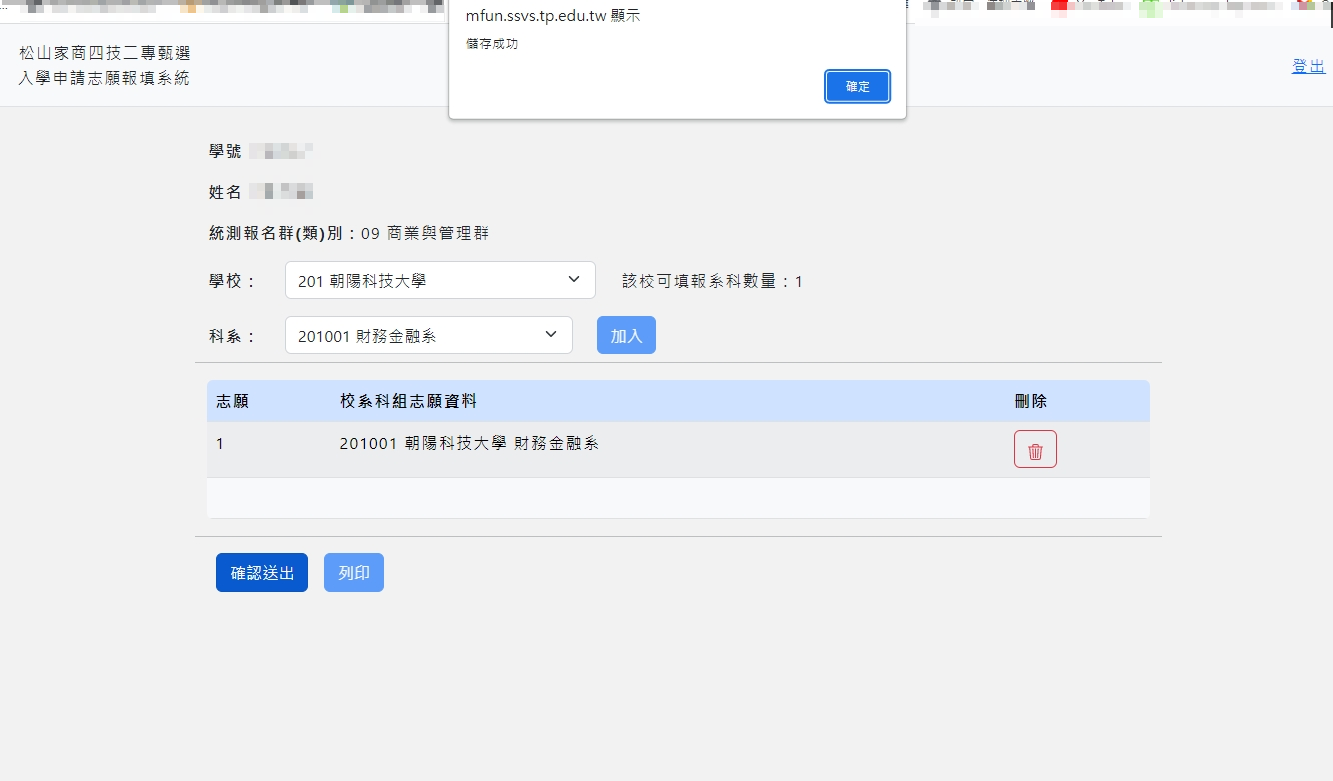 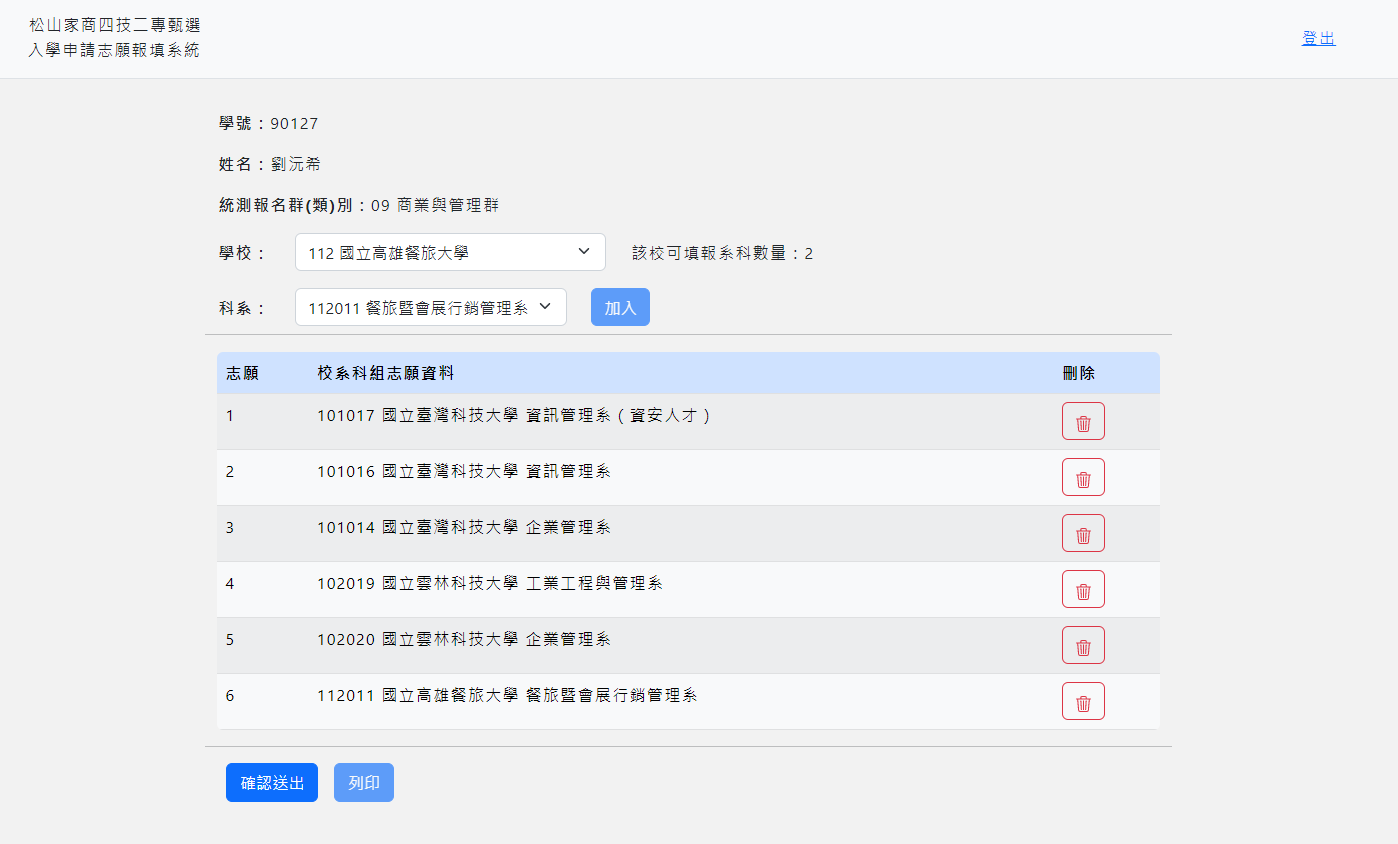 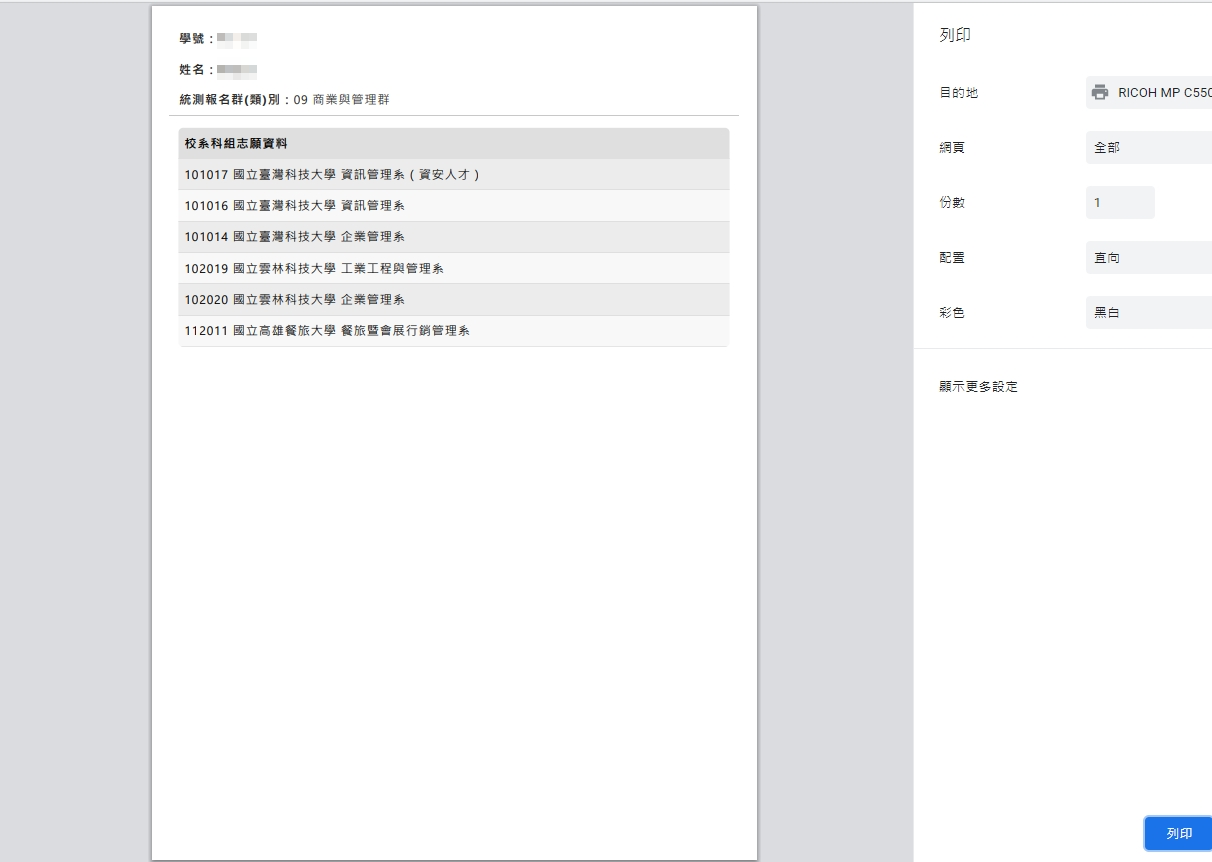